Animazioni delle soluzioni dei giochi di riepilogo
Corso  Allena…MENTI 

a.s. 2015 -2016
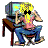 Realizzazione prof.ssa Oriana Pagliarone
Riepilogo
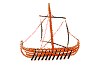 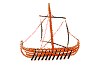 Stelle
Mai 4
Kakuri
Grattacieli
Griglie logiche
Sudoku
Camping
Tatami
Bilance
Bruchi
Fine
Clicca sul disegno
 per tornare al riepilogo
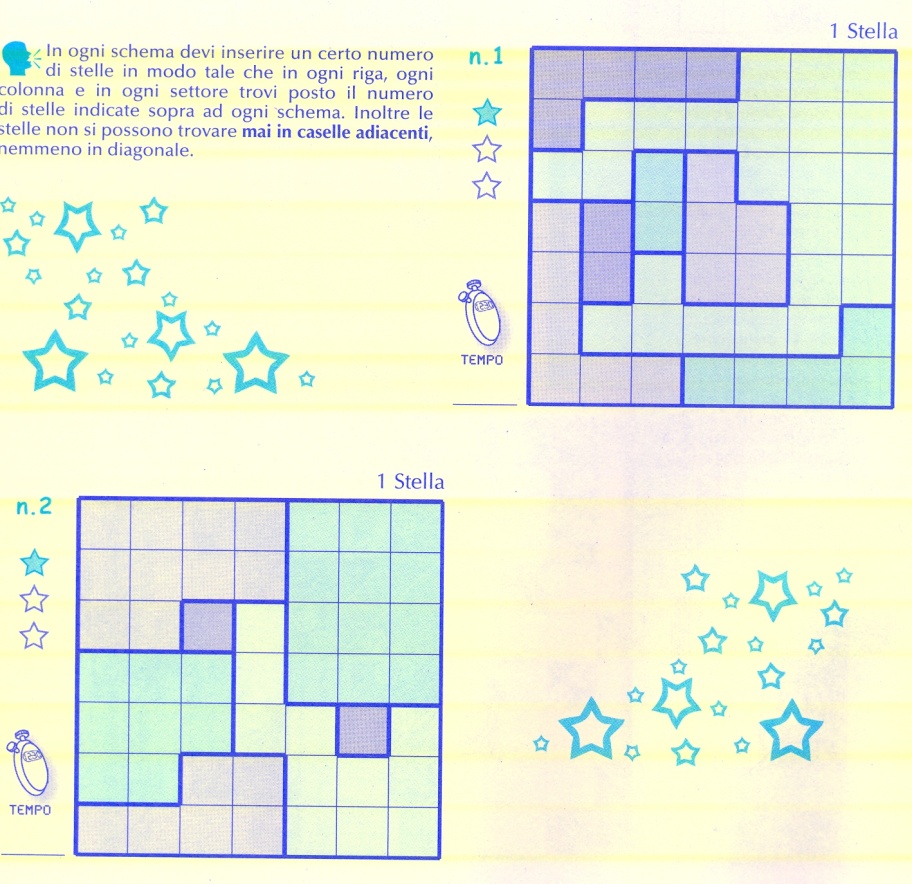 X
X
X
X
X
X
O
X
X
X
X
O
X
X
X
X
X
X
X
O
X
X
O
X
X
X
X
X
X
O
X
X
X
X
X
X
X
X
X
X
X
O
O
X
X
X
X
X
X
X
X
X
O
X
X
X
O
X
X
X
X
X
X
O
X
X
X
X
X
X
X
X
O
X
X
X
X
X
X
X
X
X
O
X
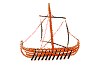 X
X
X
X
X
X
O
X
X
X
X
X
X
O
Mai 4
O
X
X
X
X
X
X
O
X
X
O
X
O
O
O
X
X
O
O
X
O
X
X
O
O
X
O
X
X
O
X
X
O
O
O
O
O
O
X
O
O
X
O
X
O
O
O
X
X
O
O
O
X
X
X
O
O
X
O
X
X
O
X
X
X
X
X
O
O
X
X
X
O
O
O
O
X
O
X
X
X
O
X
X
O
O
X
O
X
X
X
X
X
O
X
X
X
O
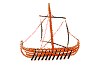 O
X
X
O
X
O
X
X
X
X
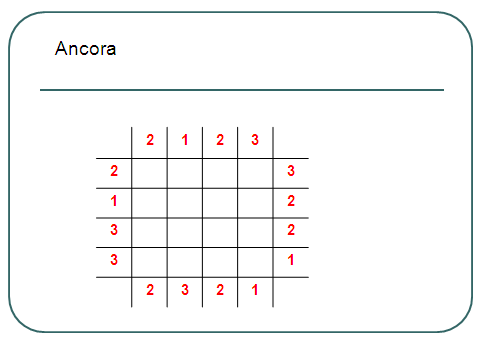 Grattacieli
3
2
1
4
2
1
3
4
1
2
3
4
1
3
2
4
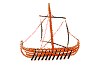 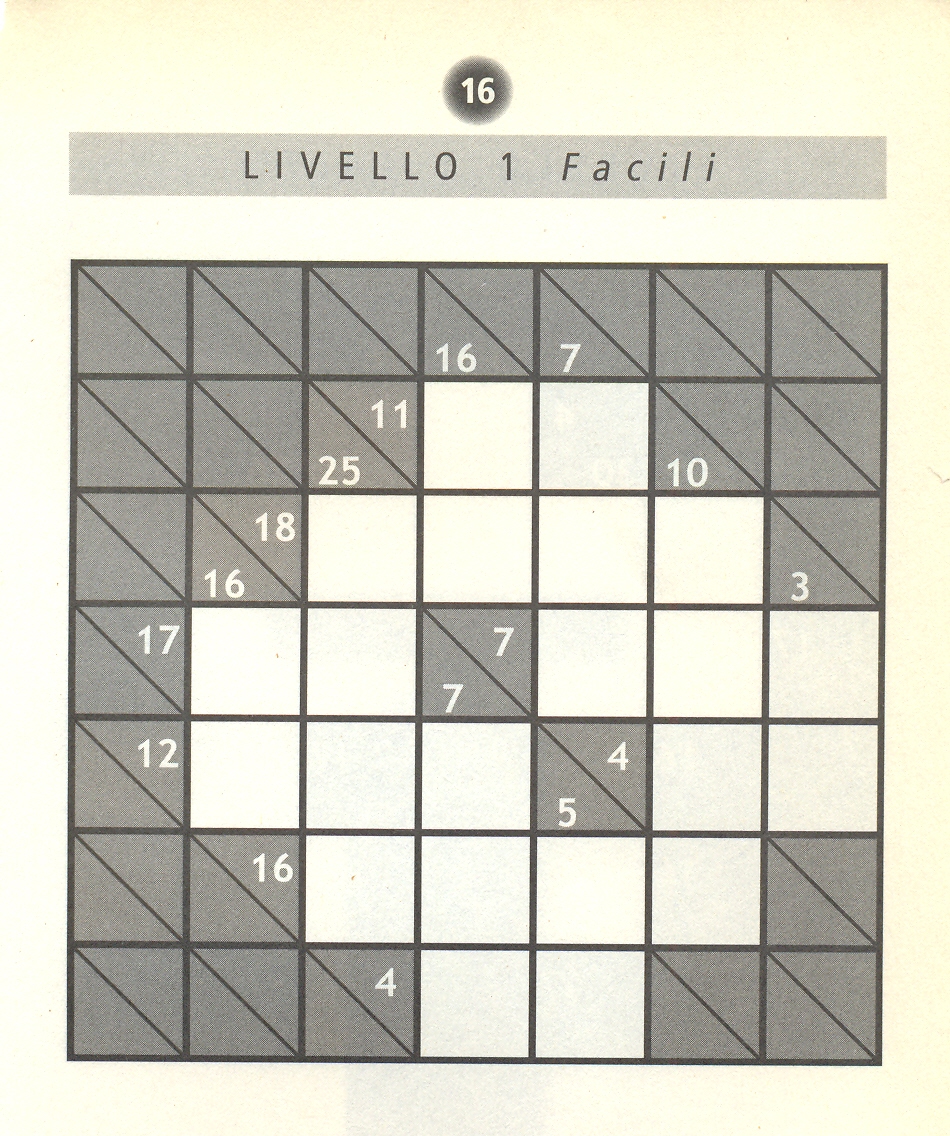 Kakuro
9
2
5
7
2
4
7-9
9
1
2
8
4
7
3
3
1
2
9
2
4
1
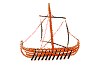 1
3
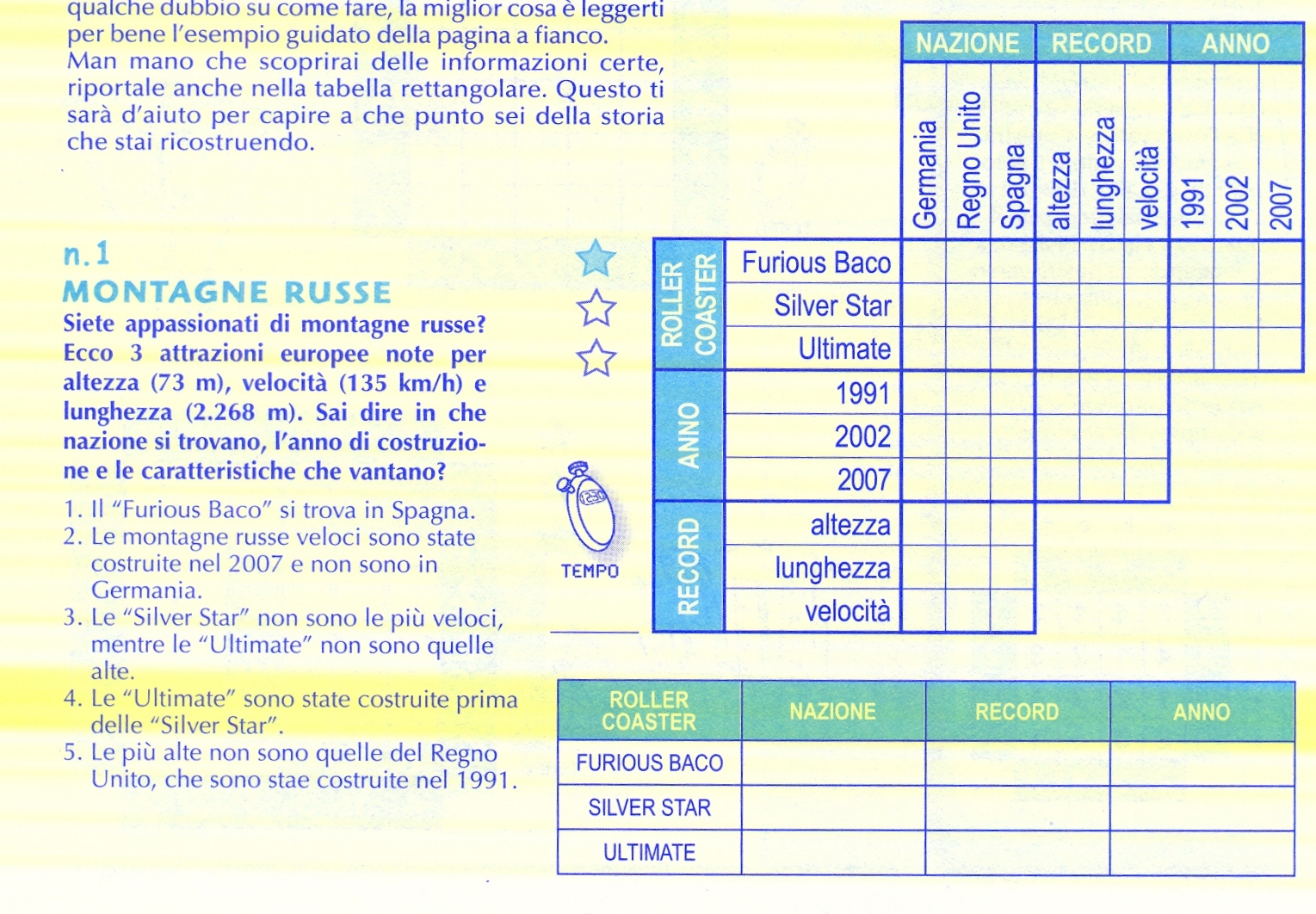 X
X
X
O
X
O
X
O
X
O
X
X
O
X
X
X
X
O
X
X
X
O
X
O
X
X
O
X
O
X
O
X
X
X
X
X
O
O
X
X
X
X
O
X
O
O
X
X
X
O
X
X
X
O
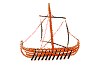 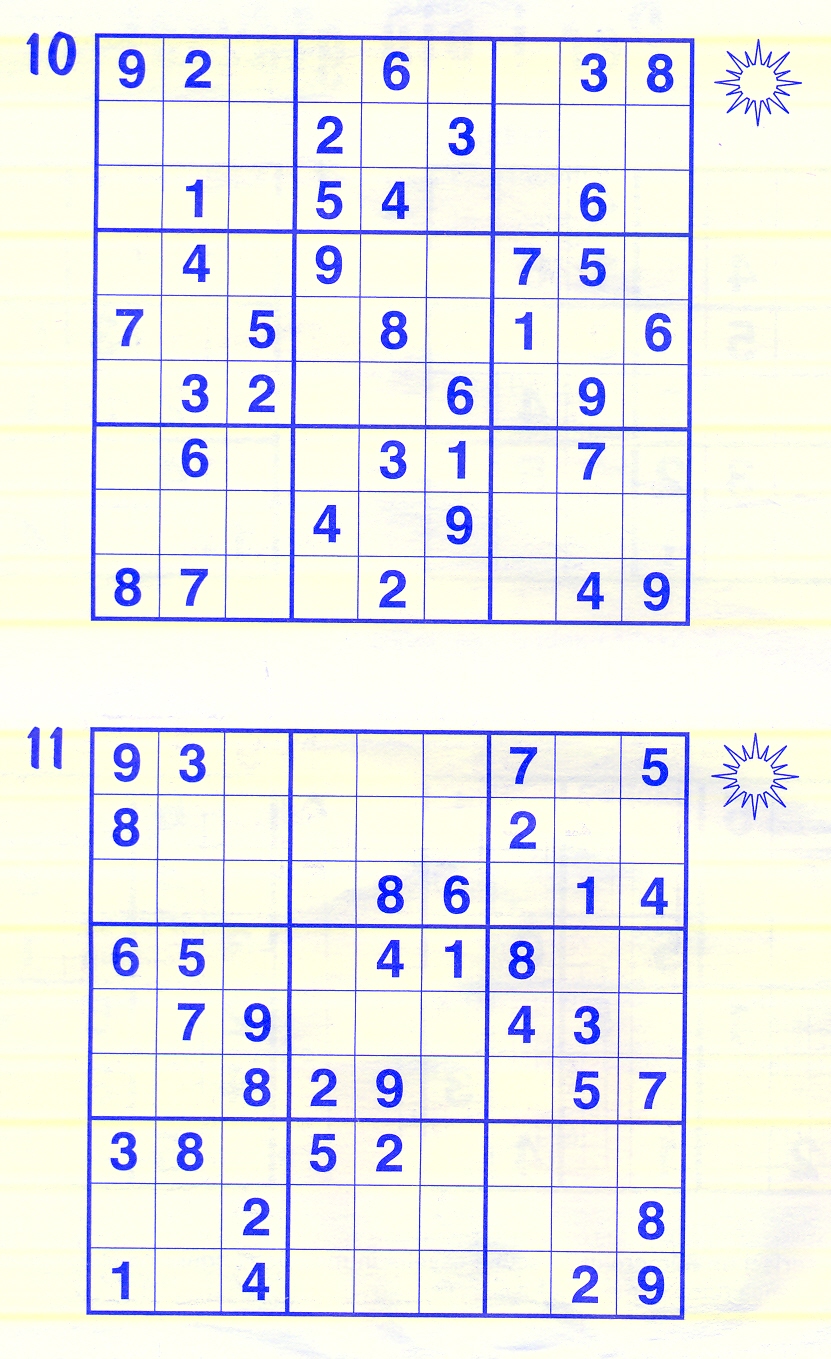 1
4
5
7
6
9
5
8
7
4
1
8
9
2
3
7
8
6
1
2
3
2
9
3
4
1
4
7
5
8
9
4
8
2
5
3
2
5
7
6
8
1
5
1
3
6
6
4
1
2
8
6
3
1
4
9
5
7
7
5
3
2
9
7
9
2
3
2
8
6
5
1
4
1
6
3
7
1
6
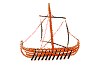 9
4
9
4
7
3
6
5
1
6
8
3
7
5
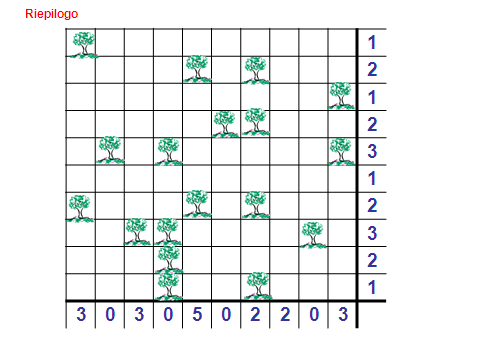 X
X
X
X
X
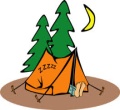 X
X
X
X
X
X
X
X
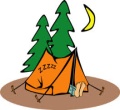 X
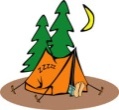 X
X
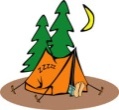 X
X
X
X
X
X
X
X
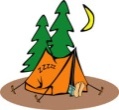 X
X
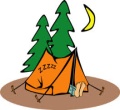 X
X
X
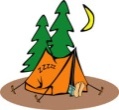 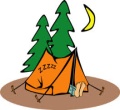 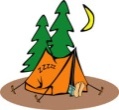 X
X
X
X
X
X
X
X
X
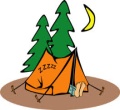 X
X
X
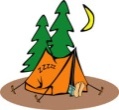 X
X
X
X
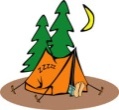 X
X
X
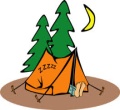 X
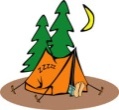 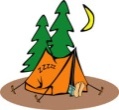 X
X
X
X
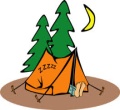 X
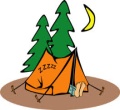 X
X
X
X
X
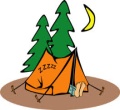 X
X
X
X
X
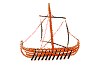 1
3
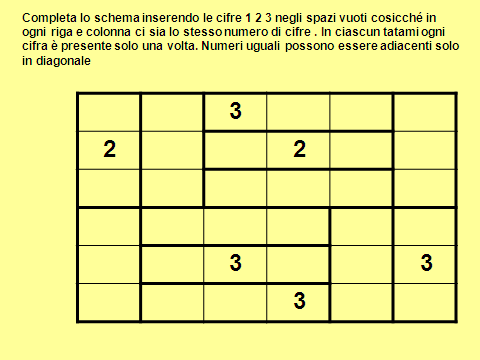 1
2
1
3
2
1
3
1
3
2
3
1
2
3
1
2
1
2
3
3
1
2
1
2
1
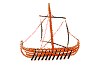 1
3
2
2
1
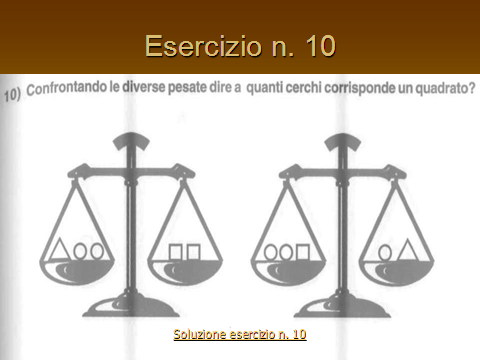 Bilance
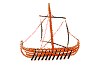 =
=
=
=
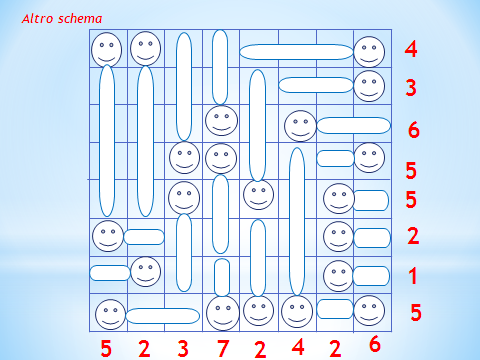 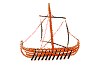 Ci vediamo l’anno prossimo
 per nuovi giochi divertenti!
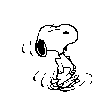 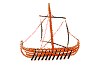